Hoofdstuk 6 Het Parlement
Leerdoel: 

Aan het einde van de les kunnen de leerlingen het begrip parlement uitleggen en toepassen
1 Leerdoel
2 Wat gaan we doen vandaag?
3 Casus
4 Parlement
5 Film
6 Leerdoel
Wat gaan we doen vandaag?

Casus

Het parlement

Zelfstandig werken
1 Leerdoel
2 Wat gaan we doen vandaag?
3 Casus
4 Parlement
5 Film
6 Leerdoel
CASUS

Gedogen is van de gekke 







Wat is het probleem? (oorzaak en gevolg)

Wie of welke groepen zijn er betrokken bij dit probleem?
1 Leerdoel
2 Wat gaan we doen vandaag?
3 Casus
4 Parlement
5 Film
6 Leerdoel
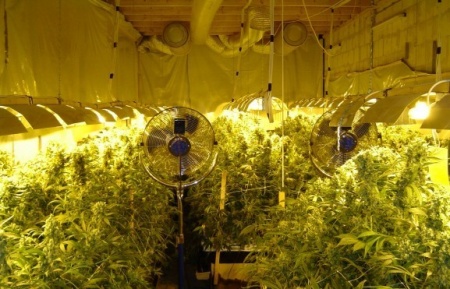 Parlement
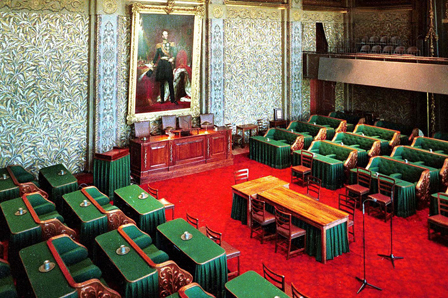 1 Leerdoel
2 Wat gaan we doen vandaag?
3 Casus
4 Parlement
5 Film
6 Leerdoel
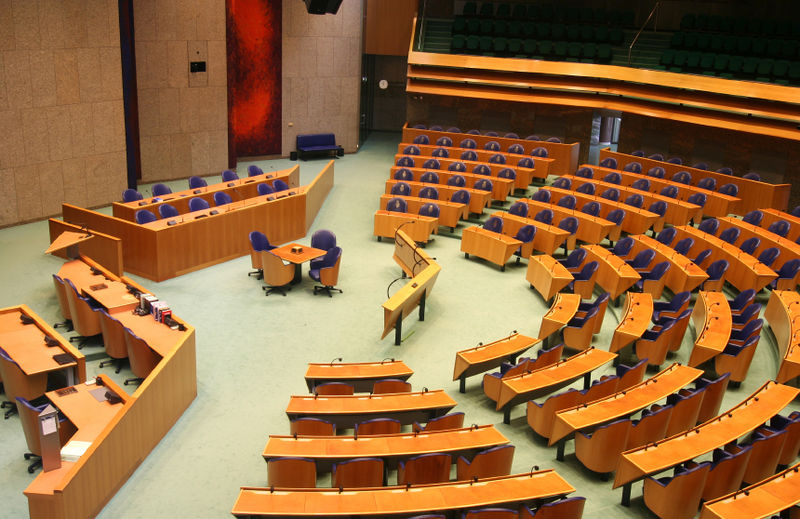 Film


http://www.youtube.com/watch?v=DZak0UHaLmI


http://www.youtube.com/watch?v=IM2http://www.youtube.com/watch?v=DZak0UHaLmIYFXDc90s
1 Leerdoel
2 Wat gaan we doen vandaag?
3 Casus
4 Parlement
5 Film
6 Leerdoel
Leerdoel

Aan het einde van de les kunnen de leerlingen het begrip parlement uitleggen en toepassen


De leerlingen gaan:
-  werken uit het werkboek  bladzijde 62 Tm 65
1 Leerdoel
2 Wat gaan we doen vandaag?
3 Casus
4 Parlement
5 Film
6 Leerdoel